«Нет одиночеству!!! 
Время для общения»
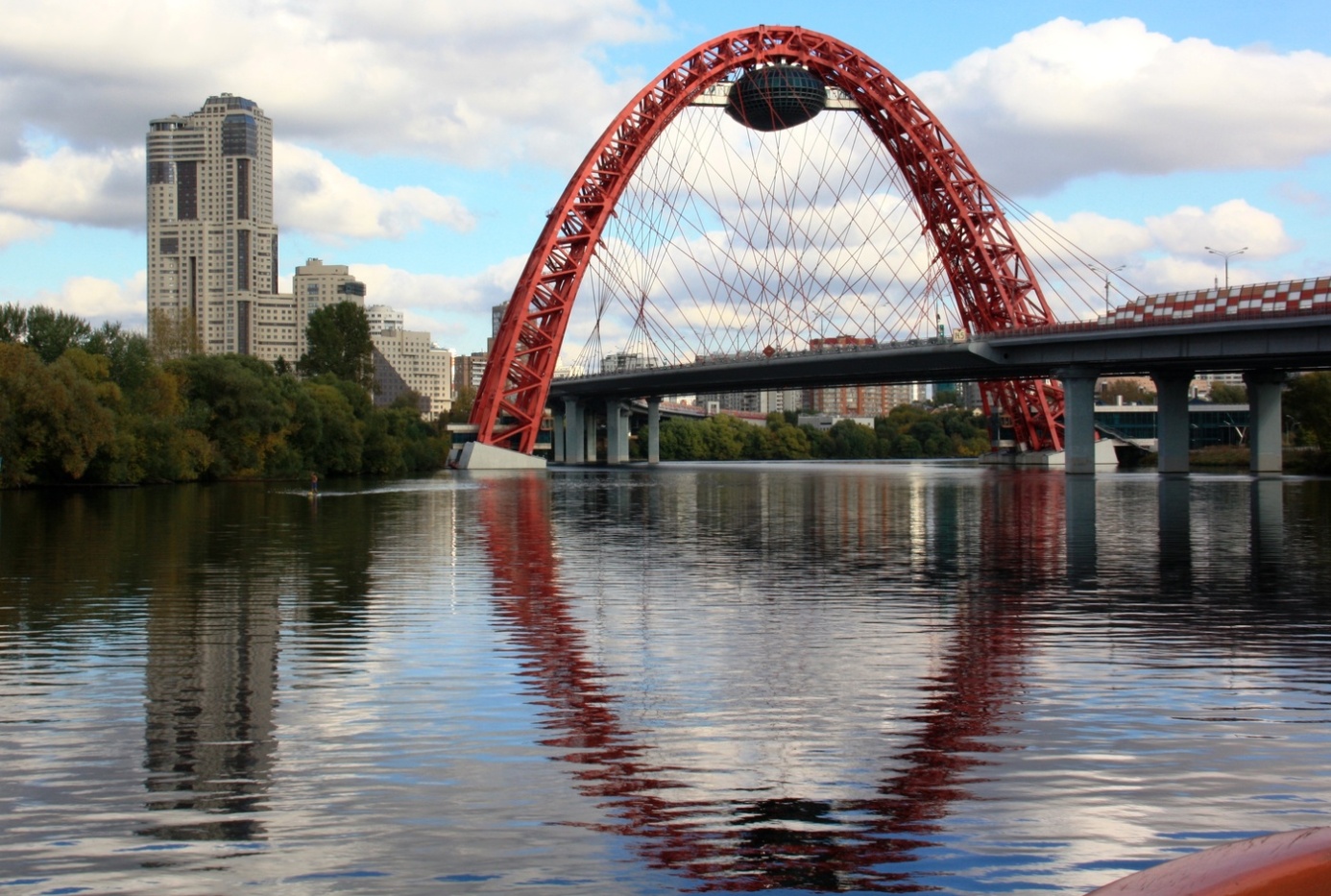 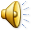 Ветераны педагогического труда СЗАО в самоизоляции .
Москва  2020г.
Спасибо  Вам, мои дорогие, что Вы есть,  и  мы вместе !
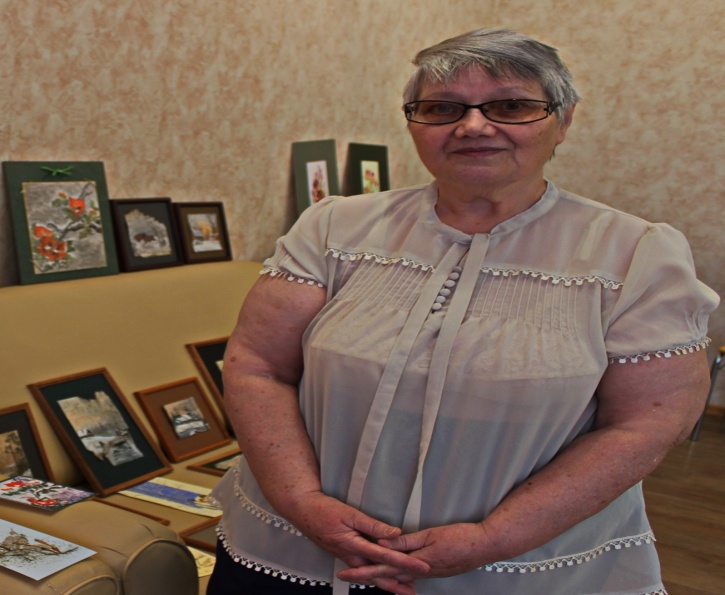 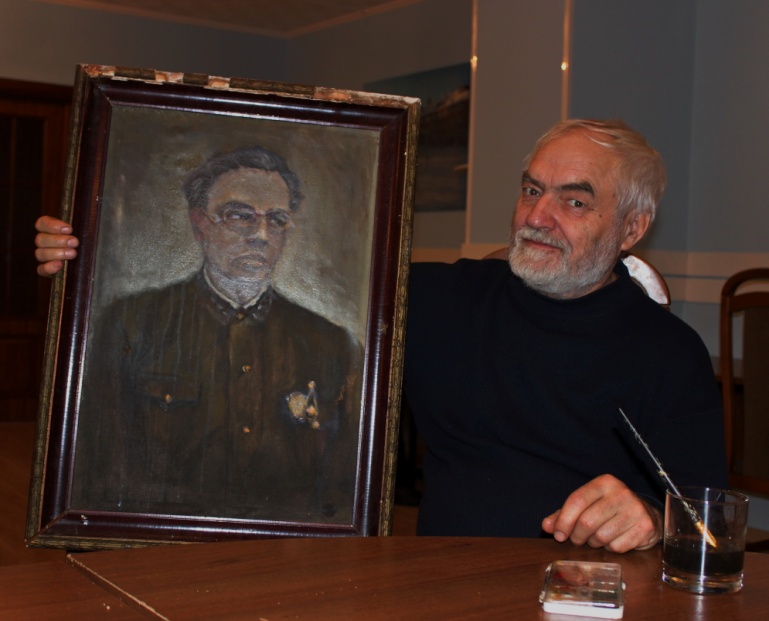 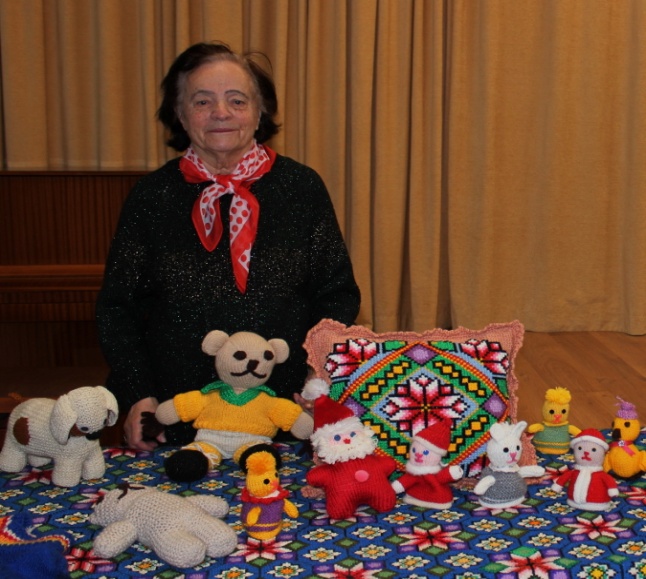 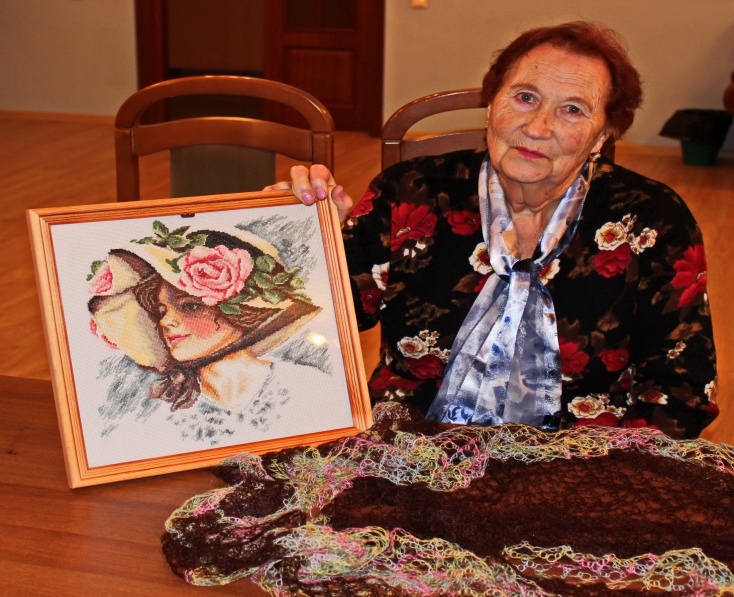 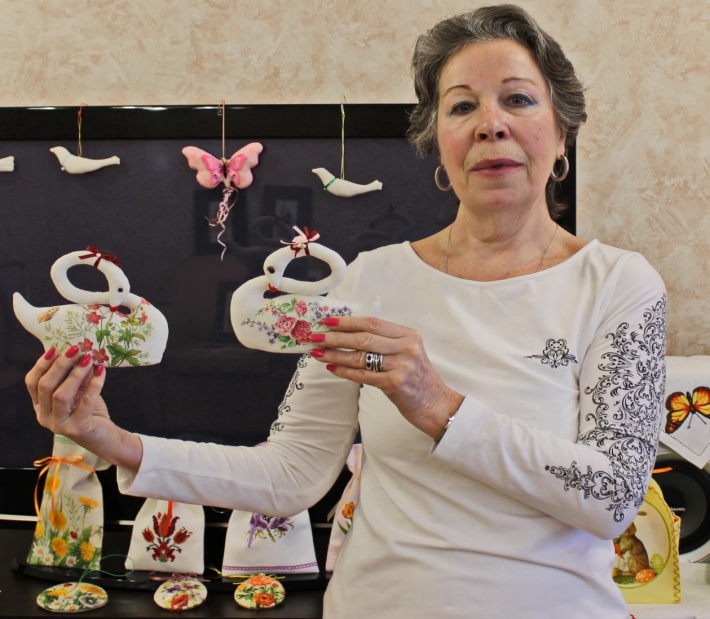 Шепчет новый день:Не горюй, не кисни,Каждый миг цени Настоящей жизни.
Верь в добро, Держи оптимизма нить,Не позволь тоскеРадость заменить.
Годы не считай,Весело живи,О весне мечтай,Время береги.
Помни, оптимизмУничтожит тьму.Счастья пожелайДругу своему.
Сохрани в ДушеМолодости свет,Знай, что лишних днейВ нашей жизни нет.
Навсегда уйдут Все печали прочь!И счастливый деньОтодвинет ночь!    
Клавдия Яковлевна Чайкина
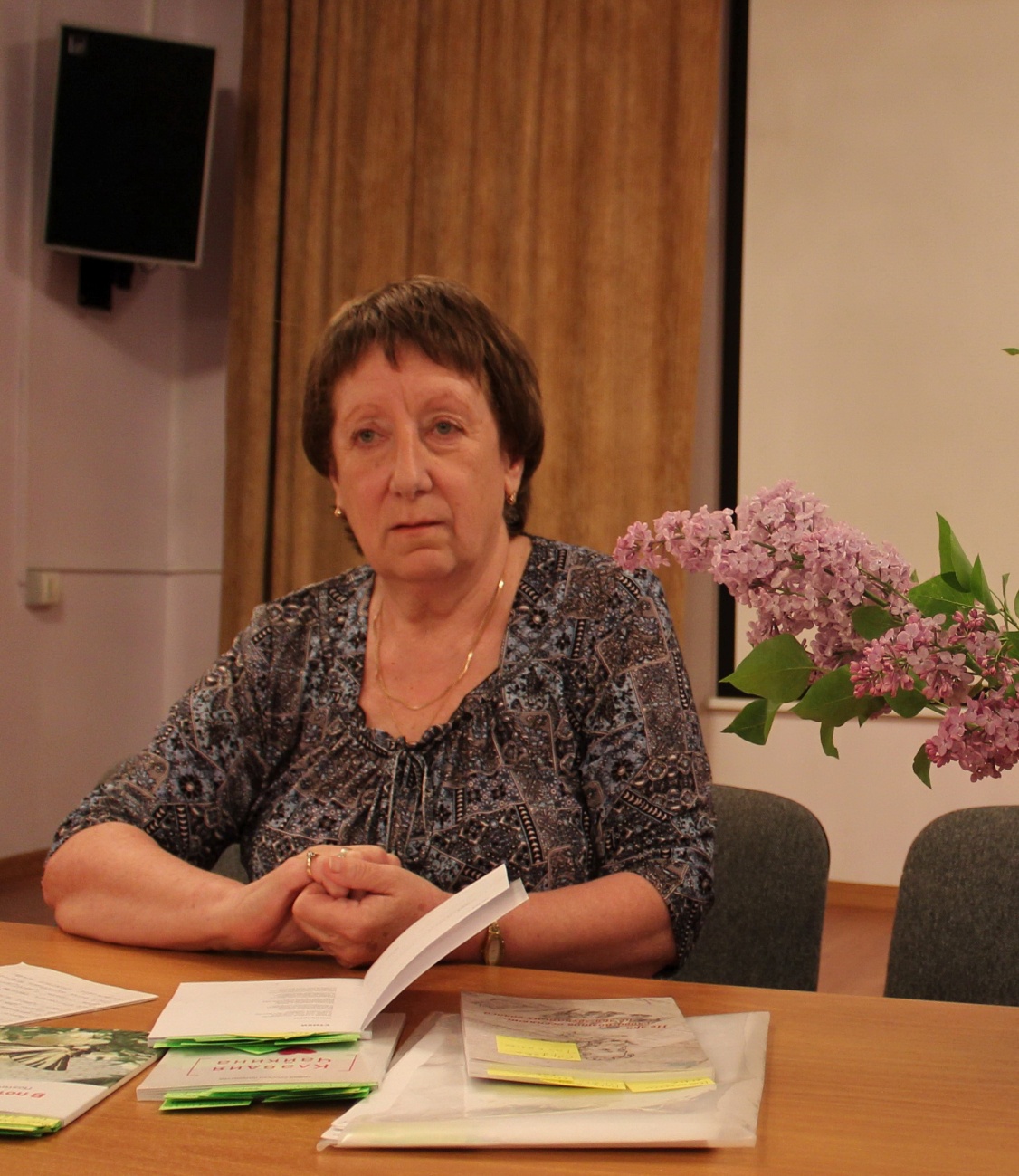 Ветераны педагогического труда  СЗАО - люди очень творческие и увлеченные. Так уж сложились обстоятельства, что мы сейчас вынуждены находиться дома. Свободного времени  много – можно заняться и шитьем, и вязанием, и фотографией, и кулинарией, и не забывать о физической подготовке. 
Наши руки не для скуки, а для  творческих проектов. Каждая из нас творит и мастерит и вас приглашаем с нами заниматься интересным делом. И мы готовы к новым вызовам.
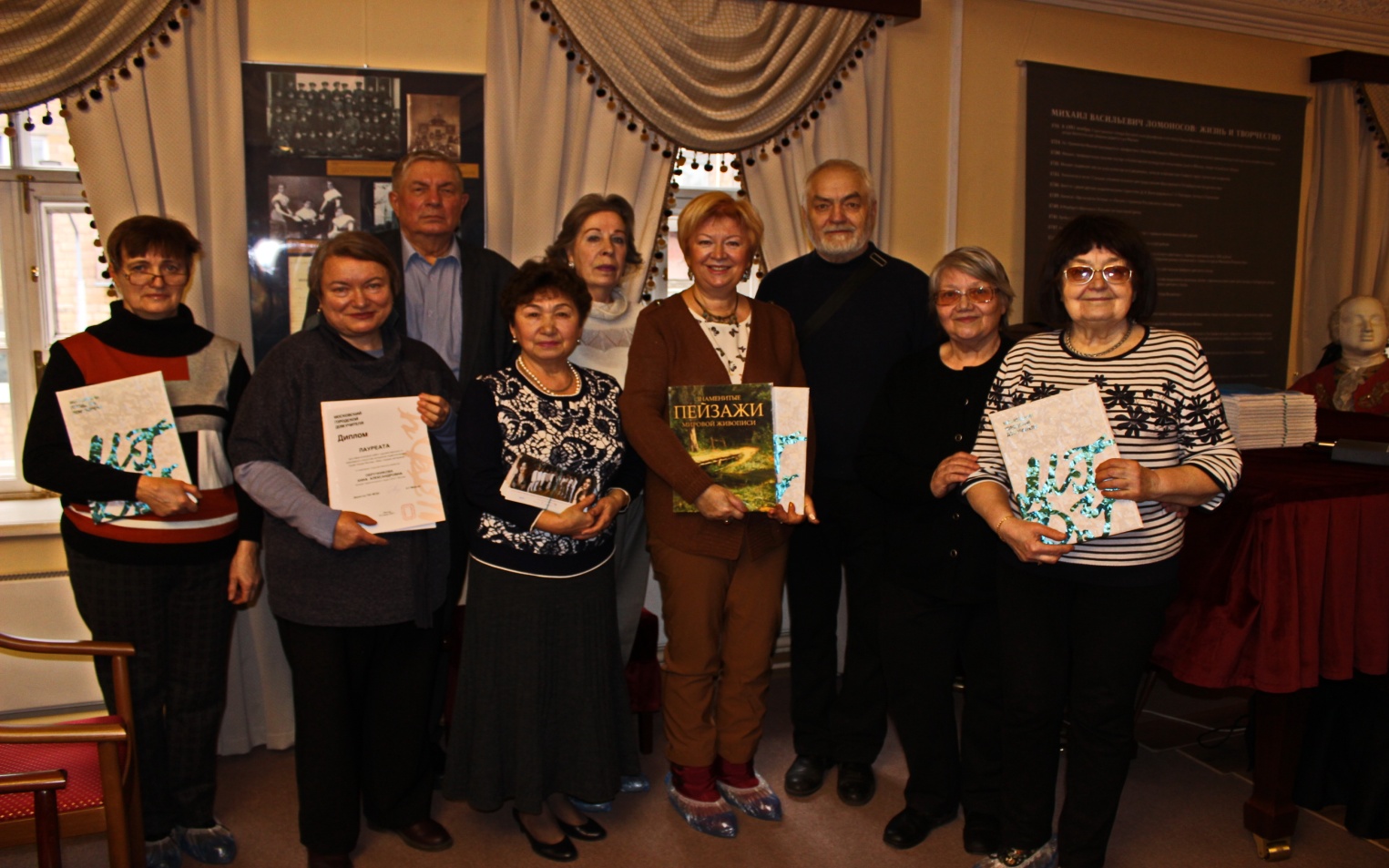 Черных Татьяна Ивановна
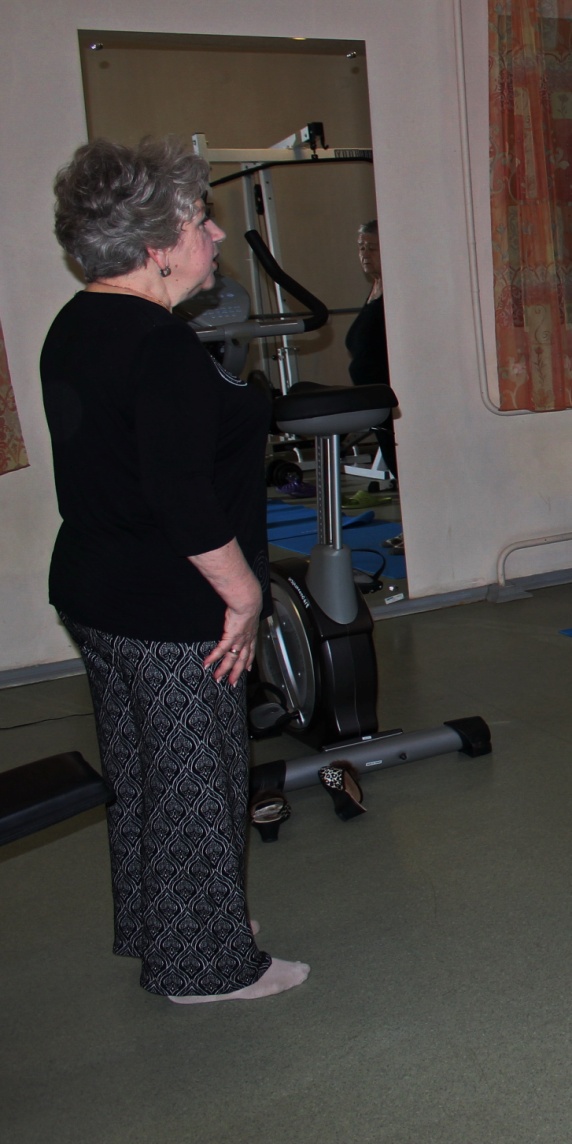 Как законопослушные граждане мы сидим дома и чтобы не создавать проблем нашим врачам, занимаемся самооздоровлением. Короновирус  очень опасен и поражает в первую очередь легкие. Отдыхая в ДВПТ или в Поведниках, мы ежедневно занимались очень полезной дыхательной гимнастикой А. Стрельниковой. 
Гимнастика Стрельниковой является  неотъемлемой частью нашего режима дня. Присоединяйтесь.
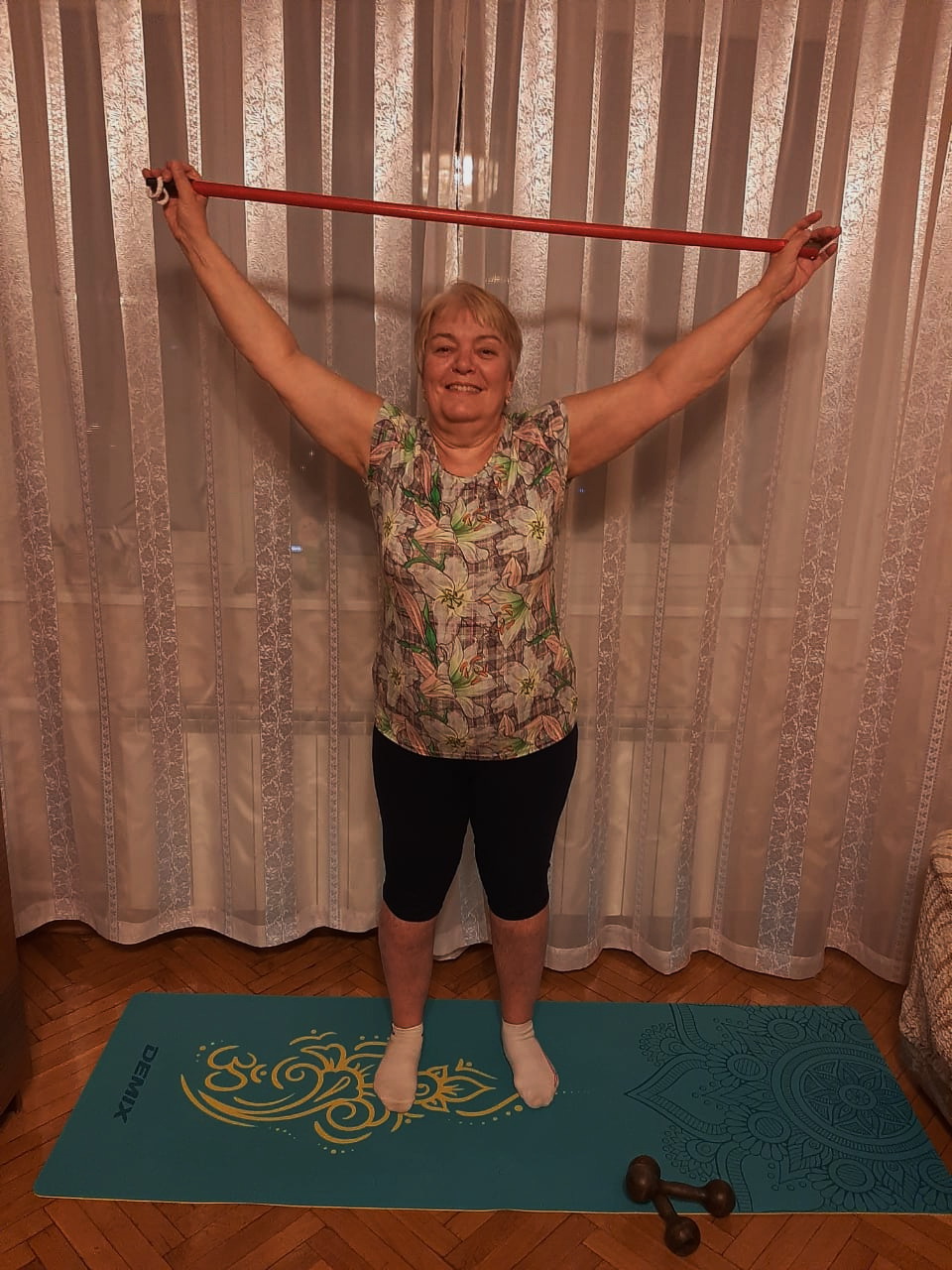 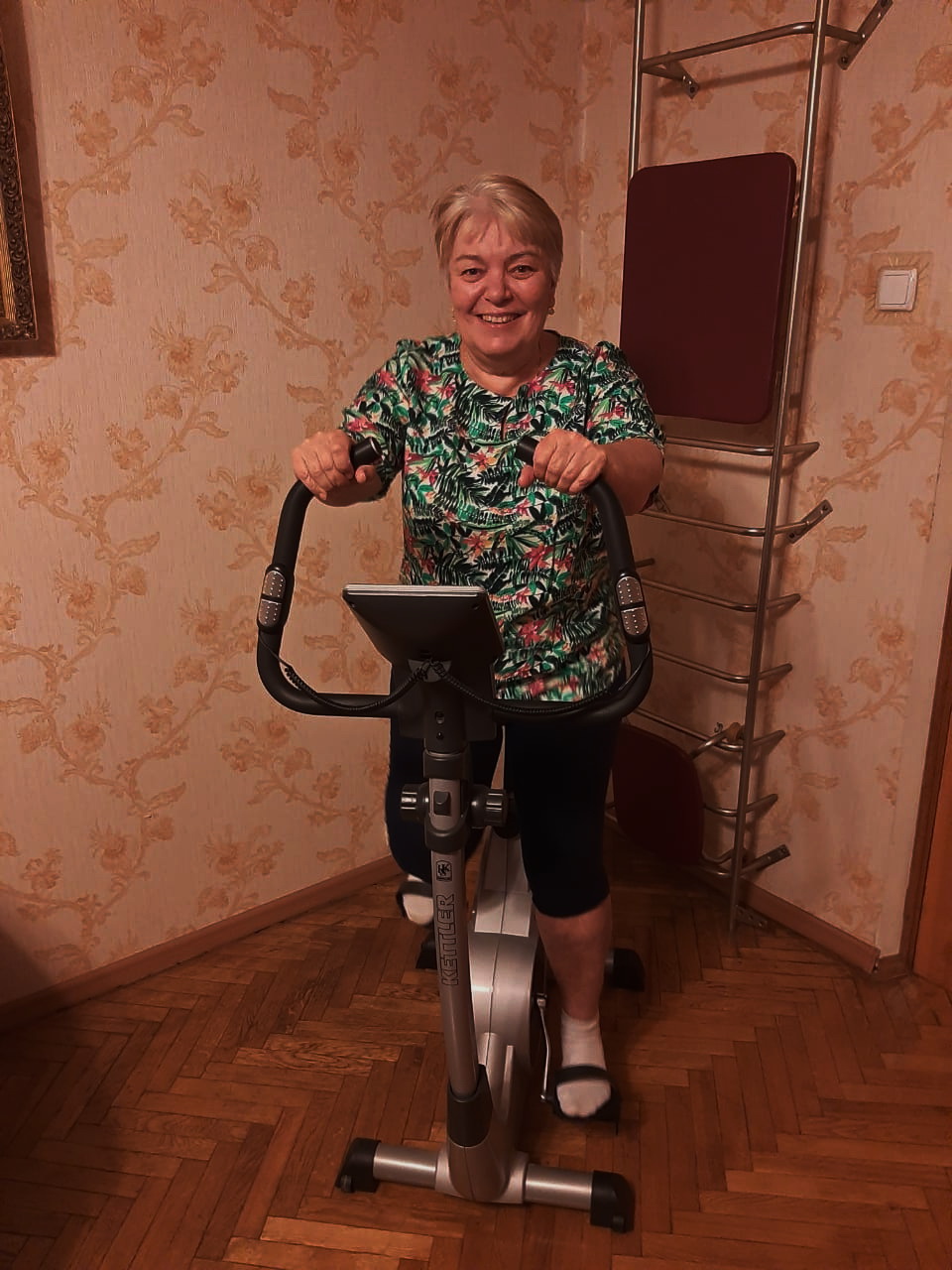 Потемкина Ирина     Александровна.

Любая физическая активность просто необходима в период карантина. Если Вы до карантина занимались каким-то видом  спорта -  ваша задача не отменять его, а заменить. Например, скандинавскую ходьбу можно заменить простой гимнастикой. Главное, ориентируйтесь на свой организм и рекомендации врача.
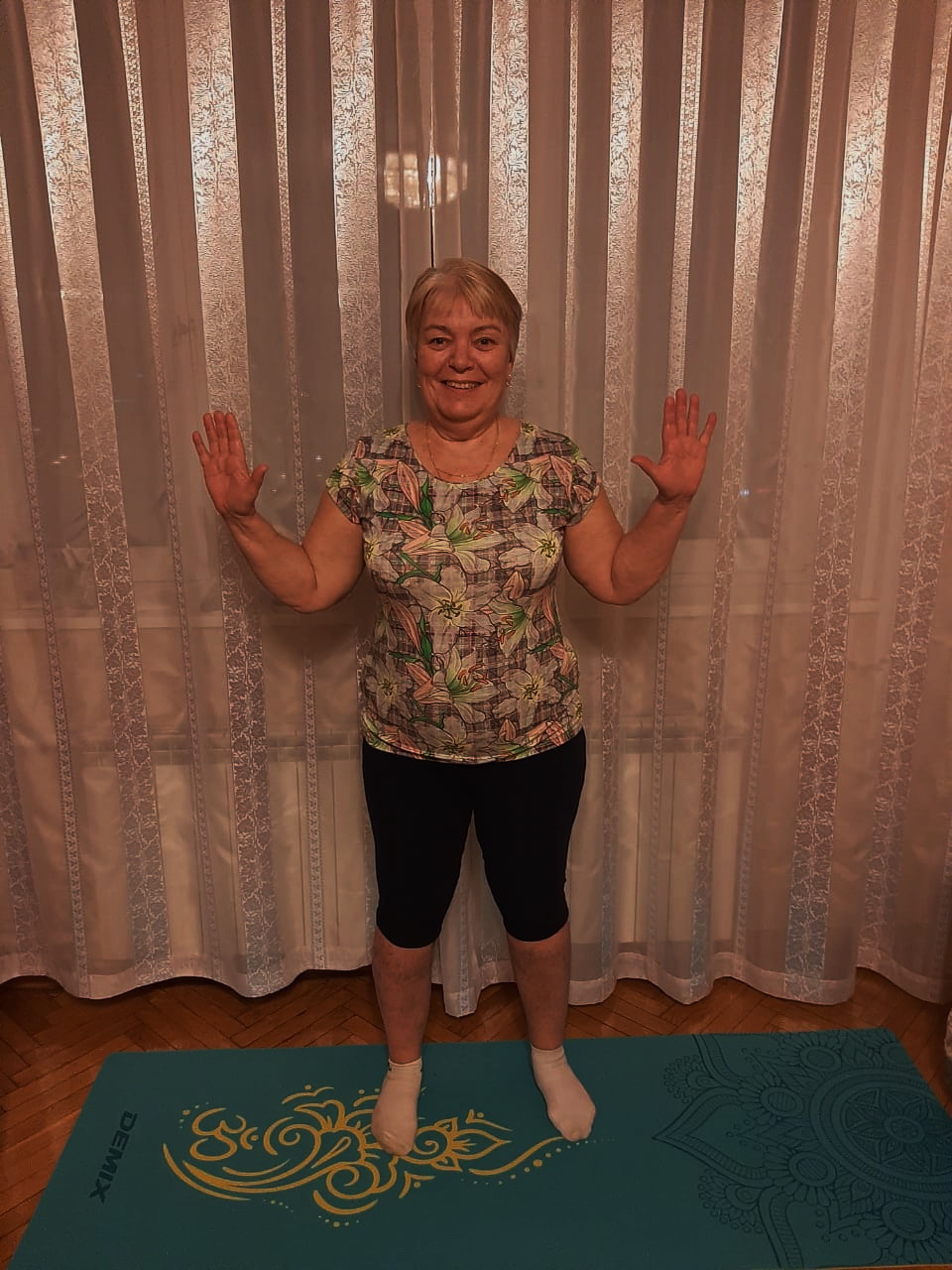 Красавина Надежда Дмитриевна.

Сейчас мы все находимся дома. Времени стало больше, и я стараюсь  выполнить все просьбы моих друзей. Я доделала то, на что не хватало раньше времени. Мои новые куклы сделаны для подарков. Дарить подарки мне теперь очень легко. Все просят кукол, и я делаю это с удовольствием .
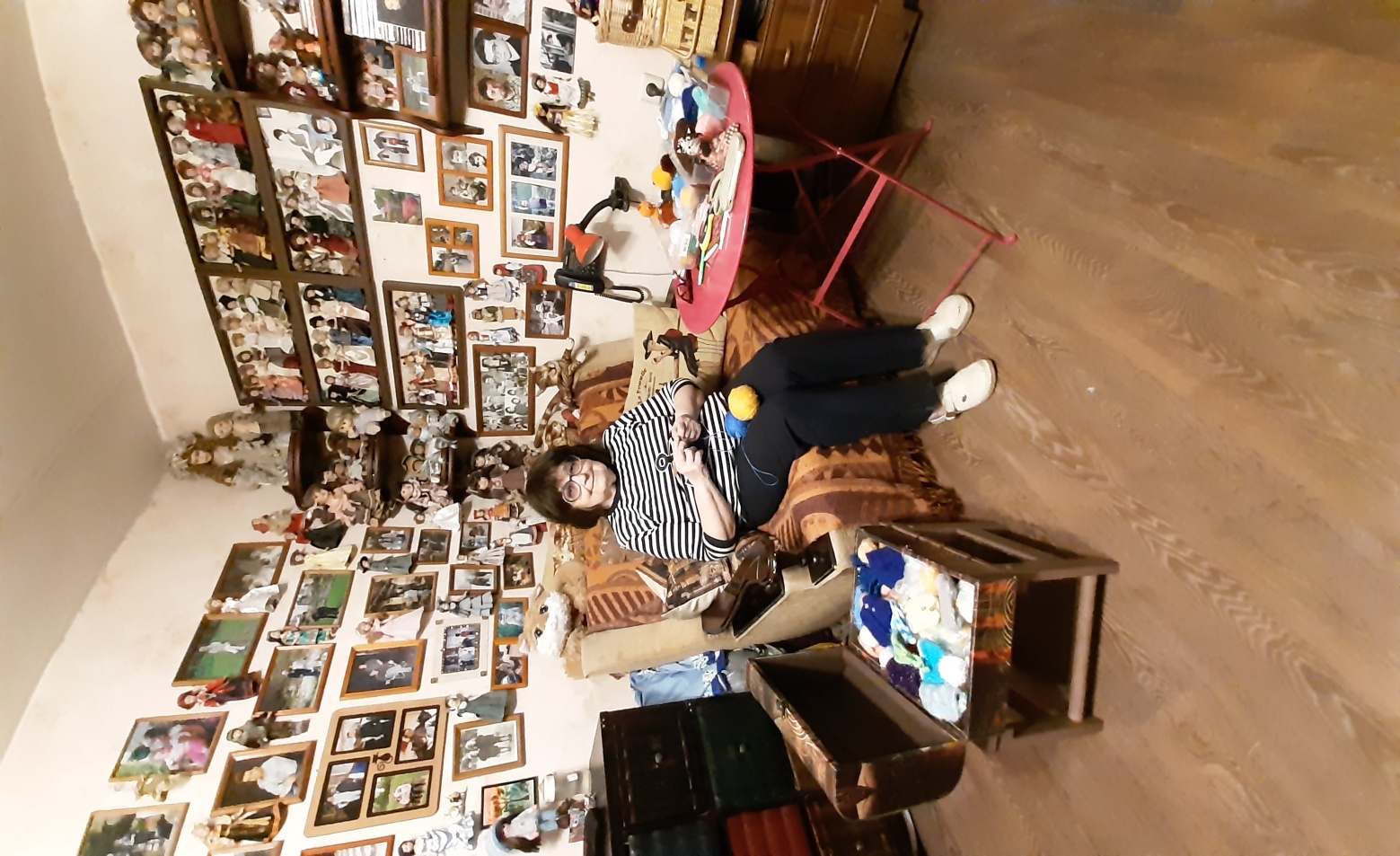 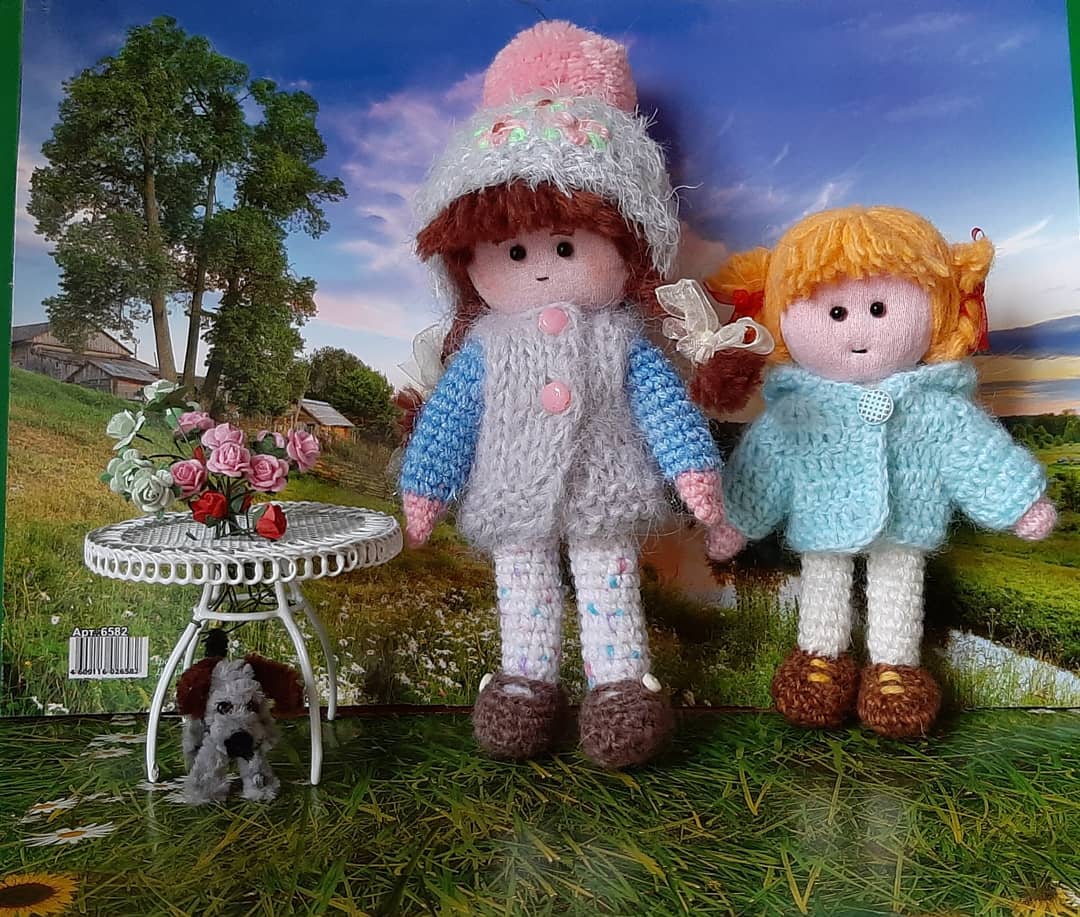 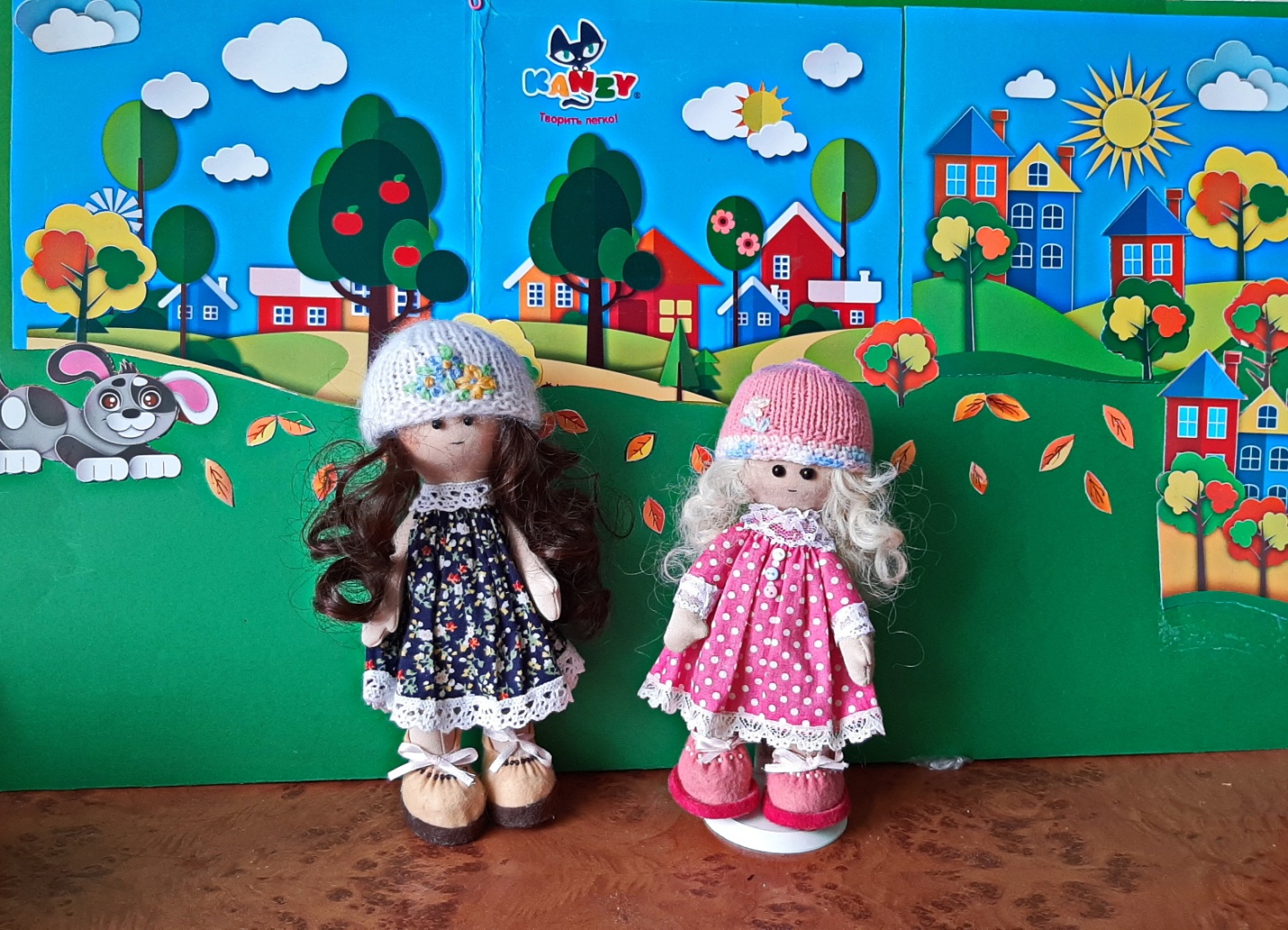 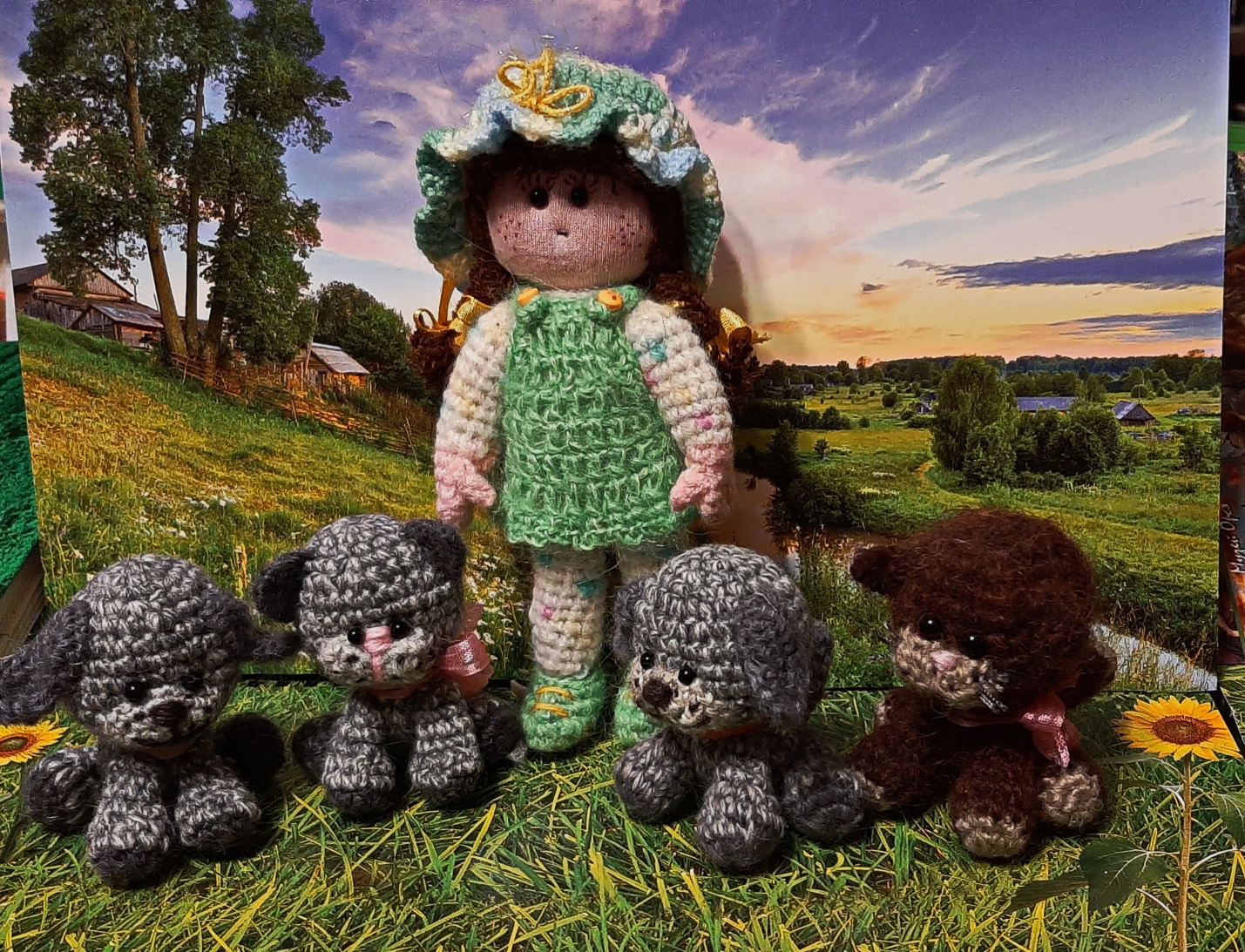 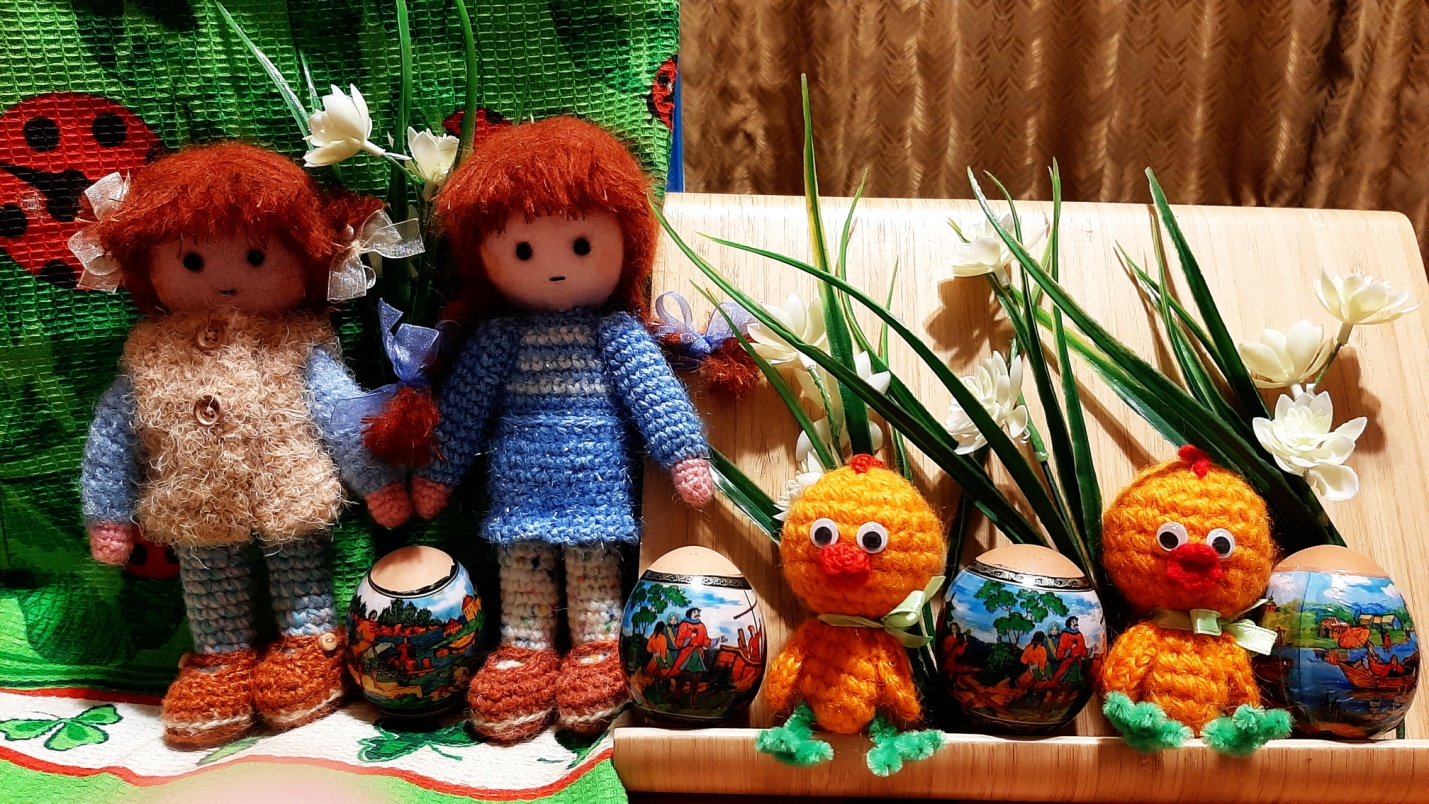 Котельникова Светлана
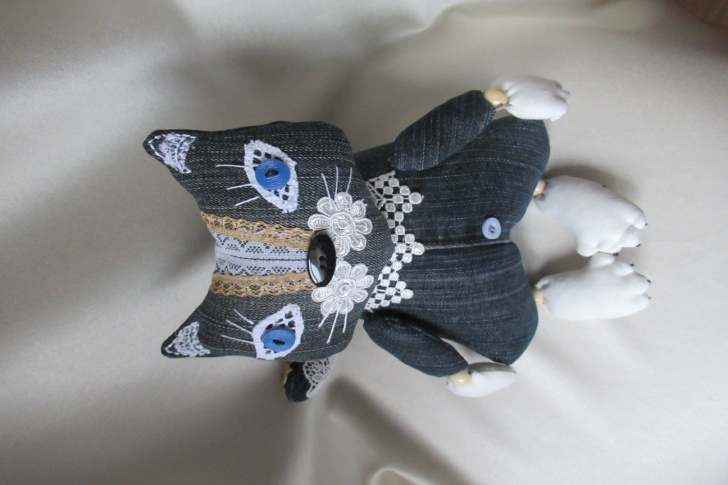 Самоизоляция???
Конечно, тяжело!    Скоротать время помогает увлечение.
И увлекательно, и подарки готовы!!!
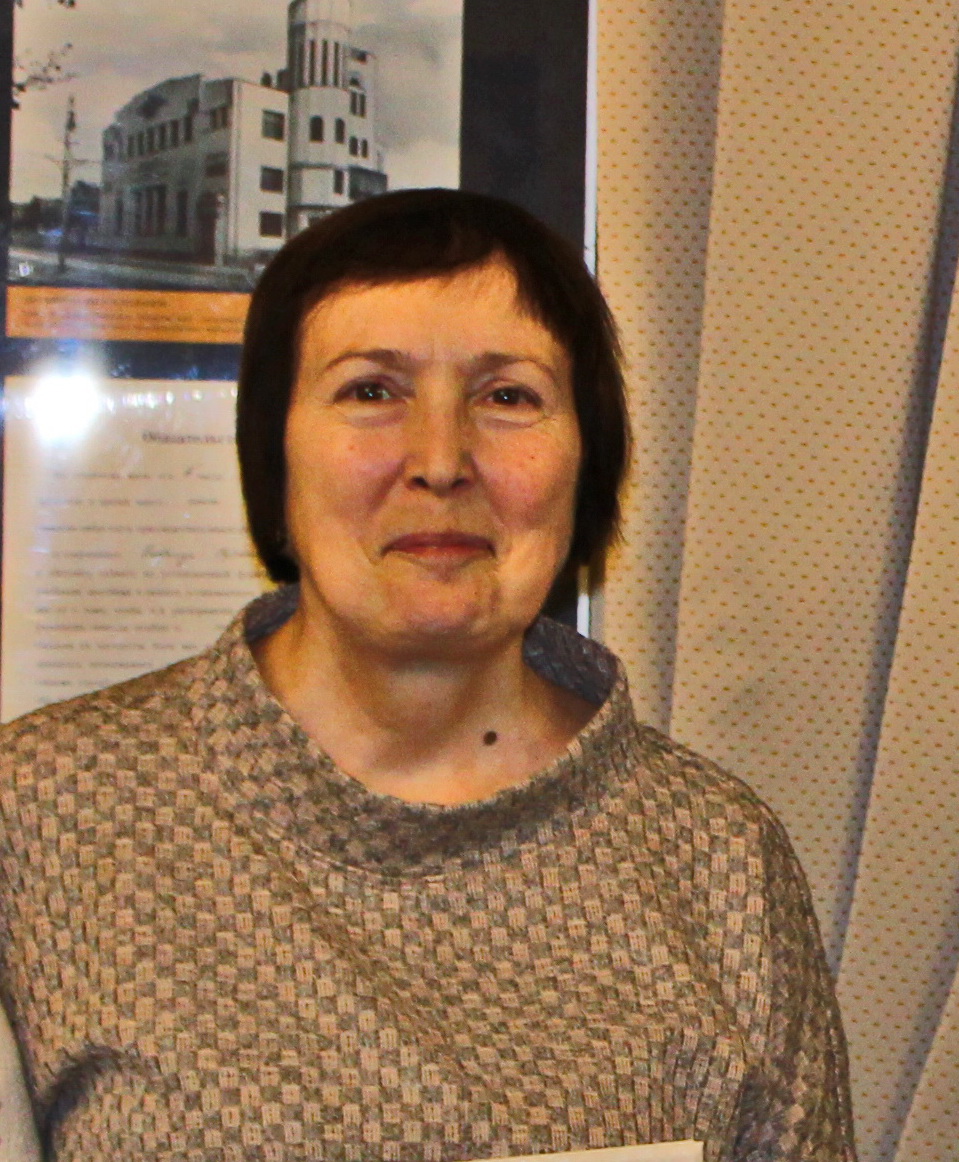 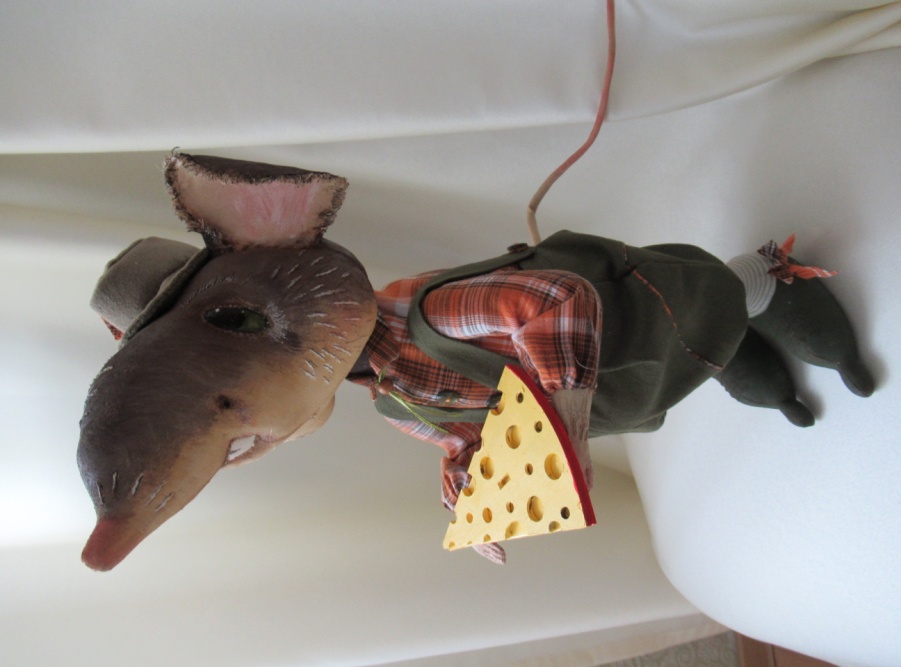 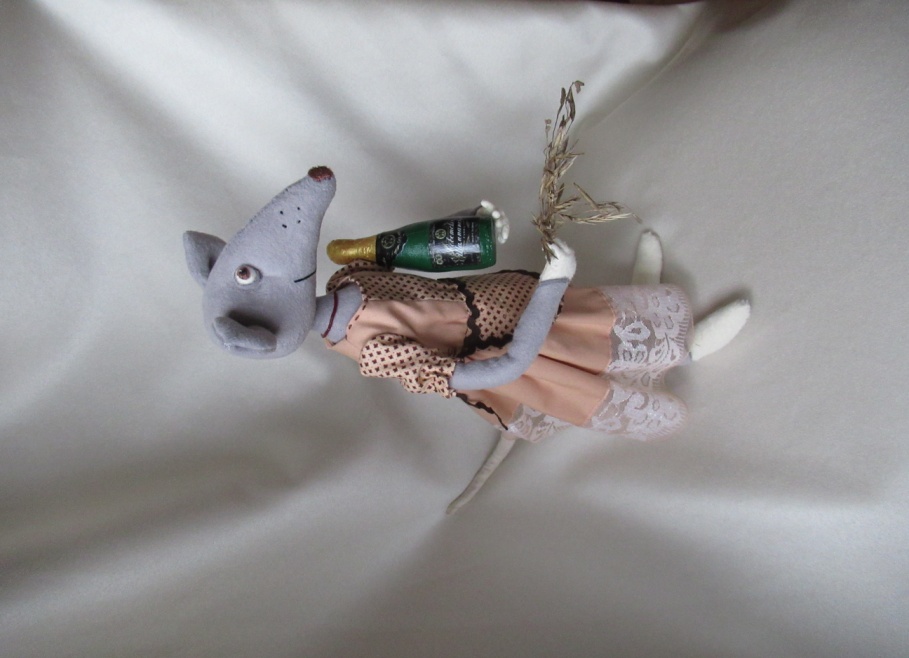 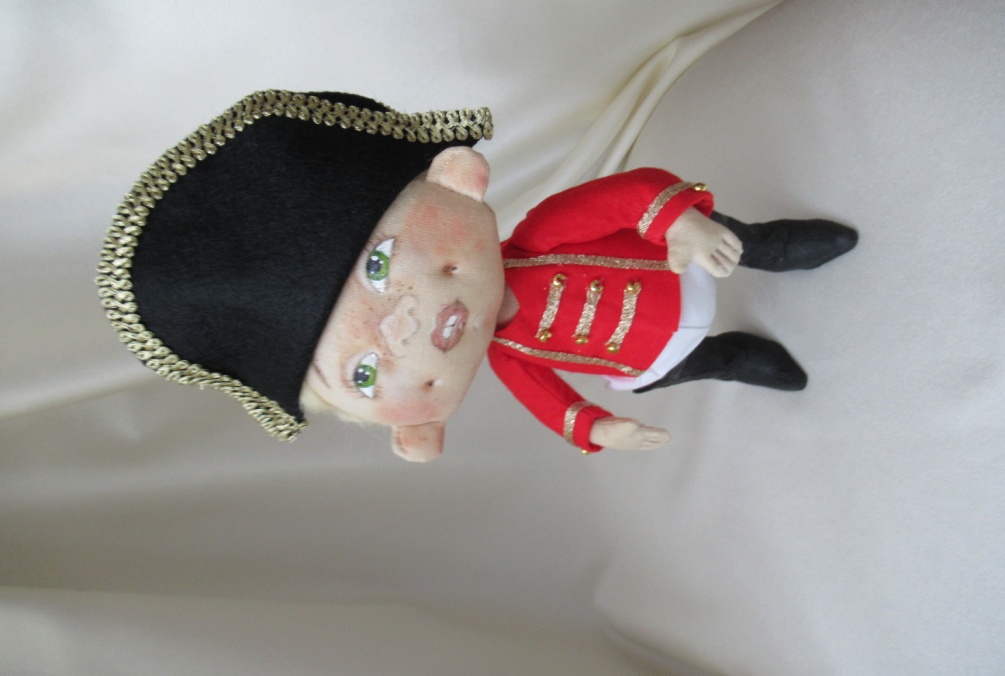 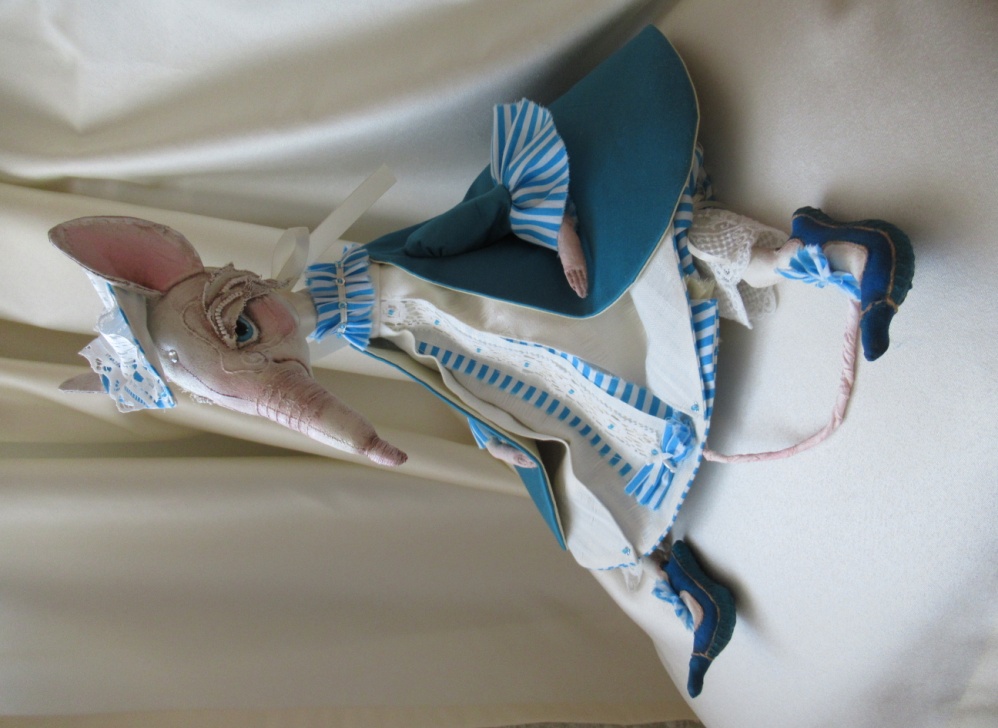 Чайкина Клавдия Яковлевна.
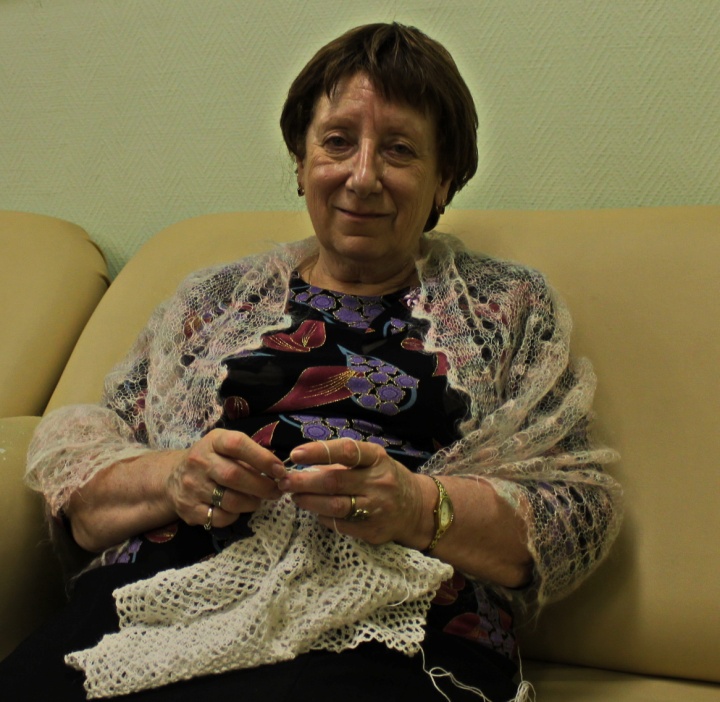 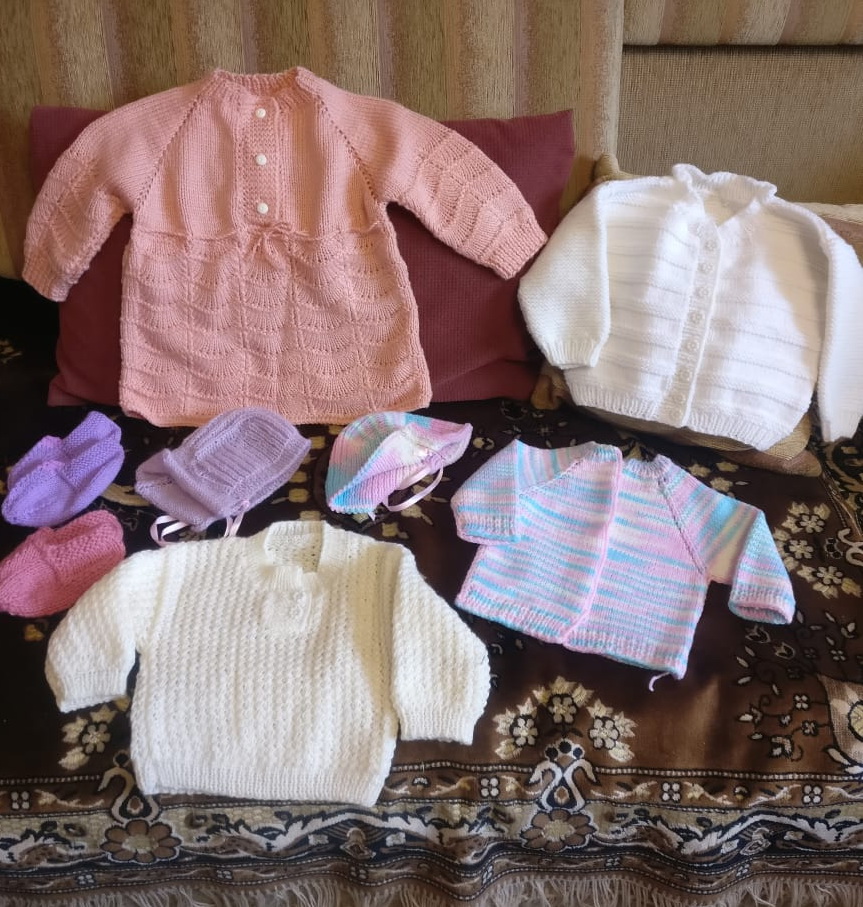 Шепчет новый день:Не горюй, не кисни,Каждый миг цени Настоящей жизни.
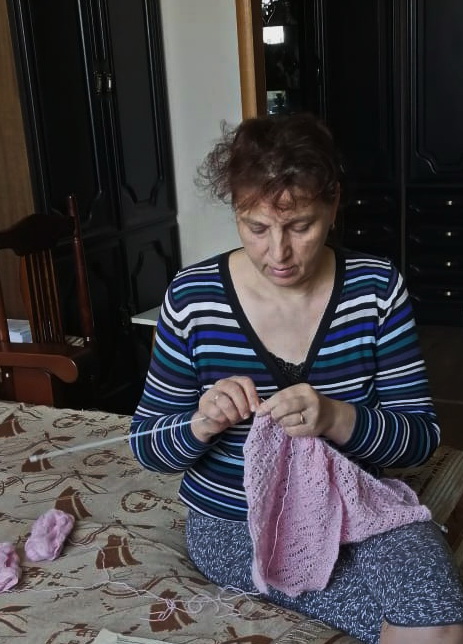 Пятницкая Татьяна Викторовна .

В период самоизоляции вспомнила, чем давно мечтала заняться, но до чего не доходили руки. Вот то самое  «сейчас», чтобы заняться любимым делом.
У бабушки на полкеНитки да иголки,Ножницы стальные, спицы круговые.
Потемкина Ирина
Александровна .
Я беру  спицы и моток,Быстро и ловко вяжу свитерок. 
- ВОТ!!!
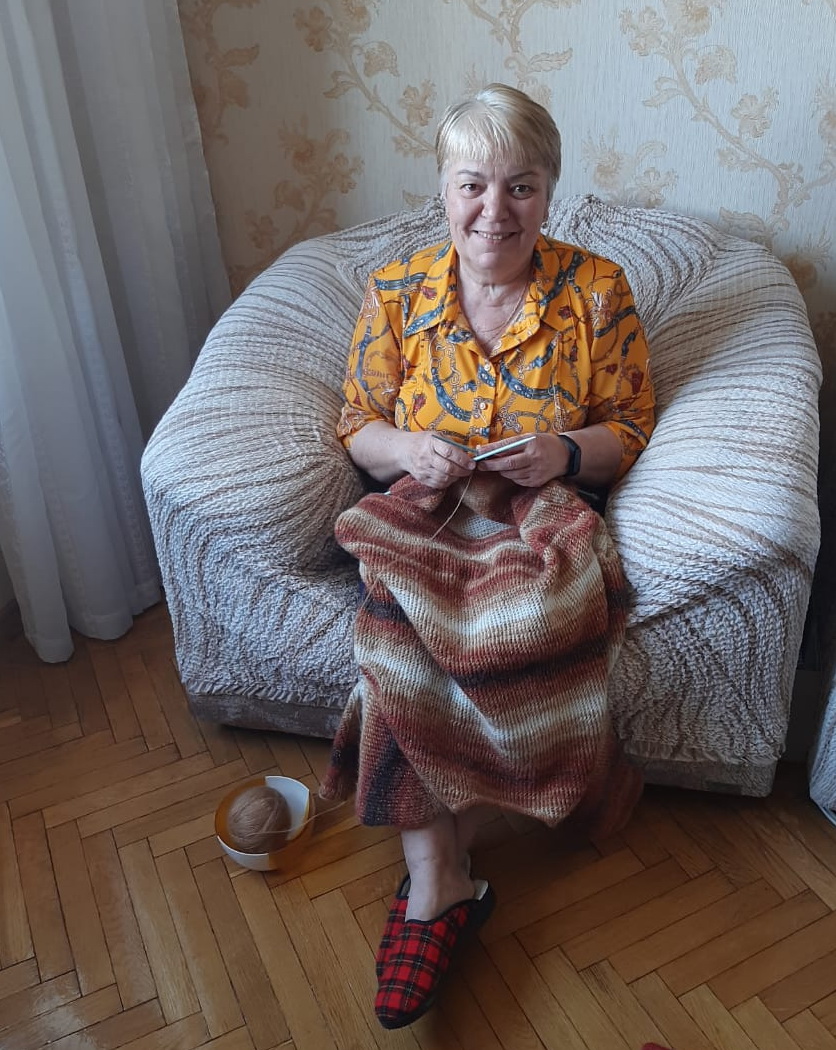 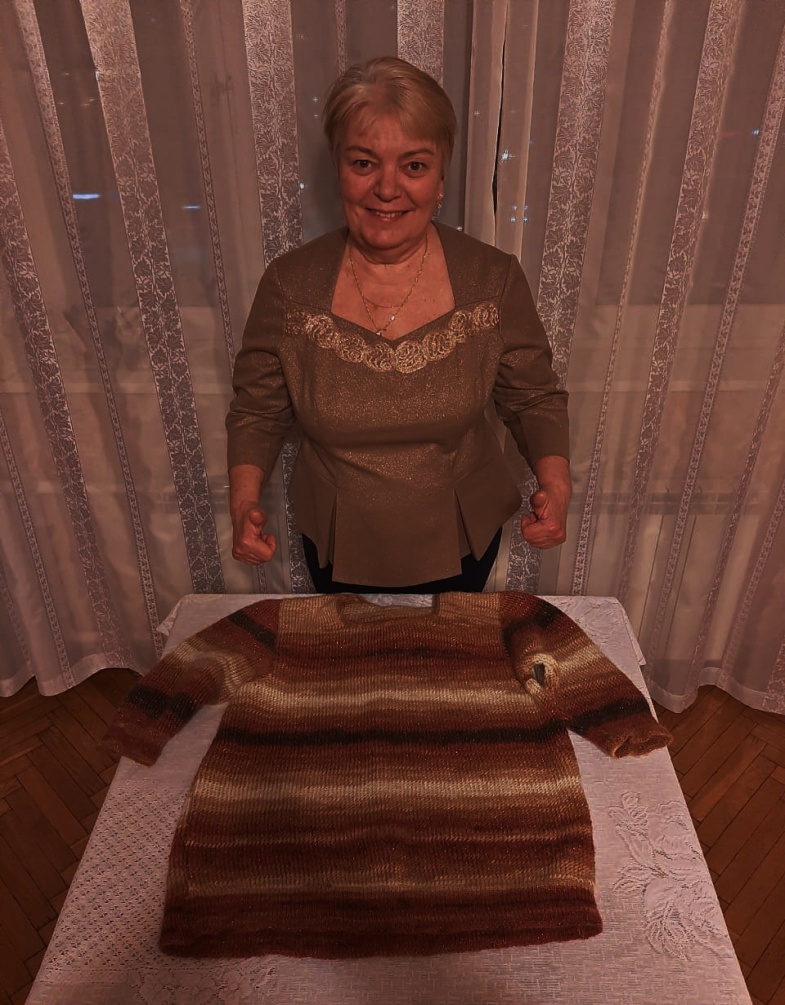 Якубова Рушана Михайловна
Чудо –следочки, теплые и уютные  для себя и друзей
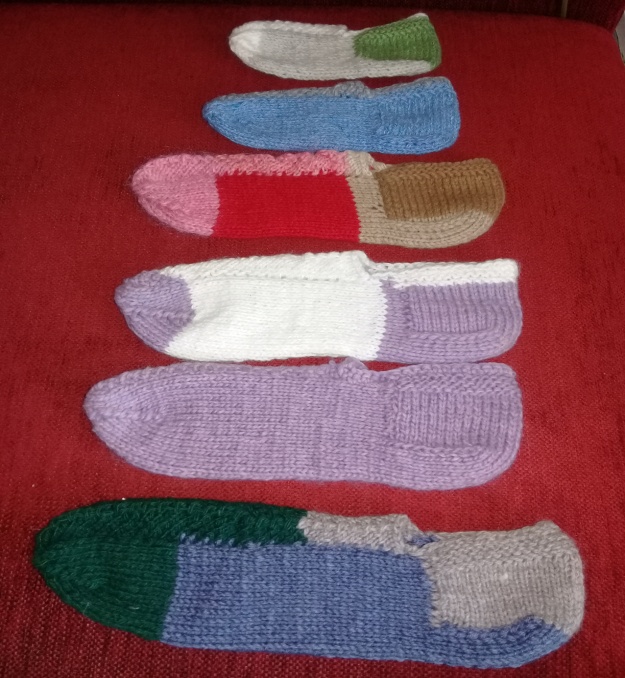 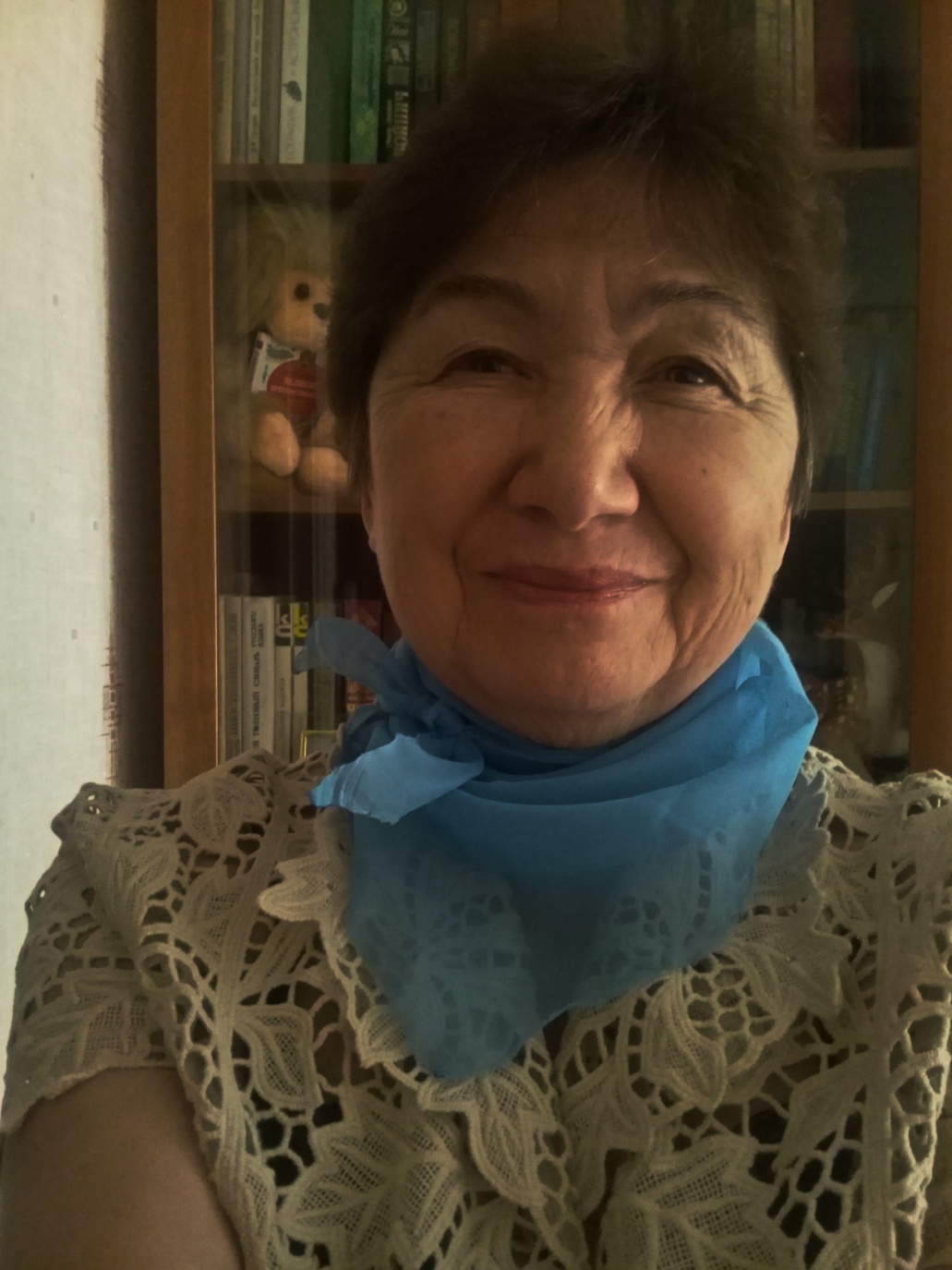 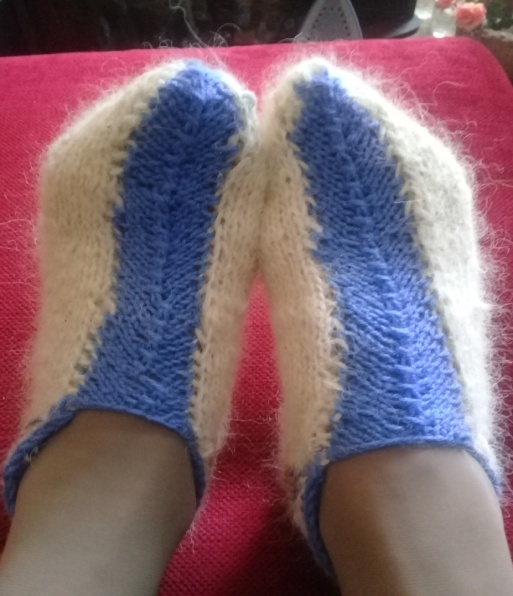 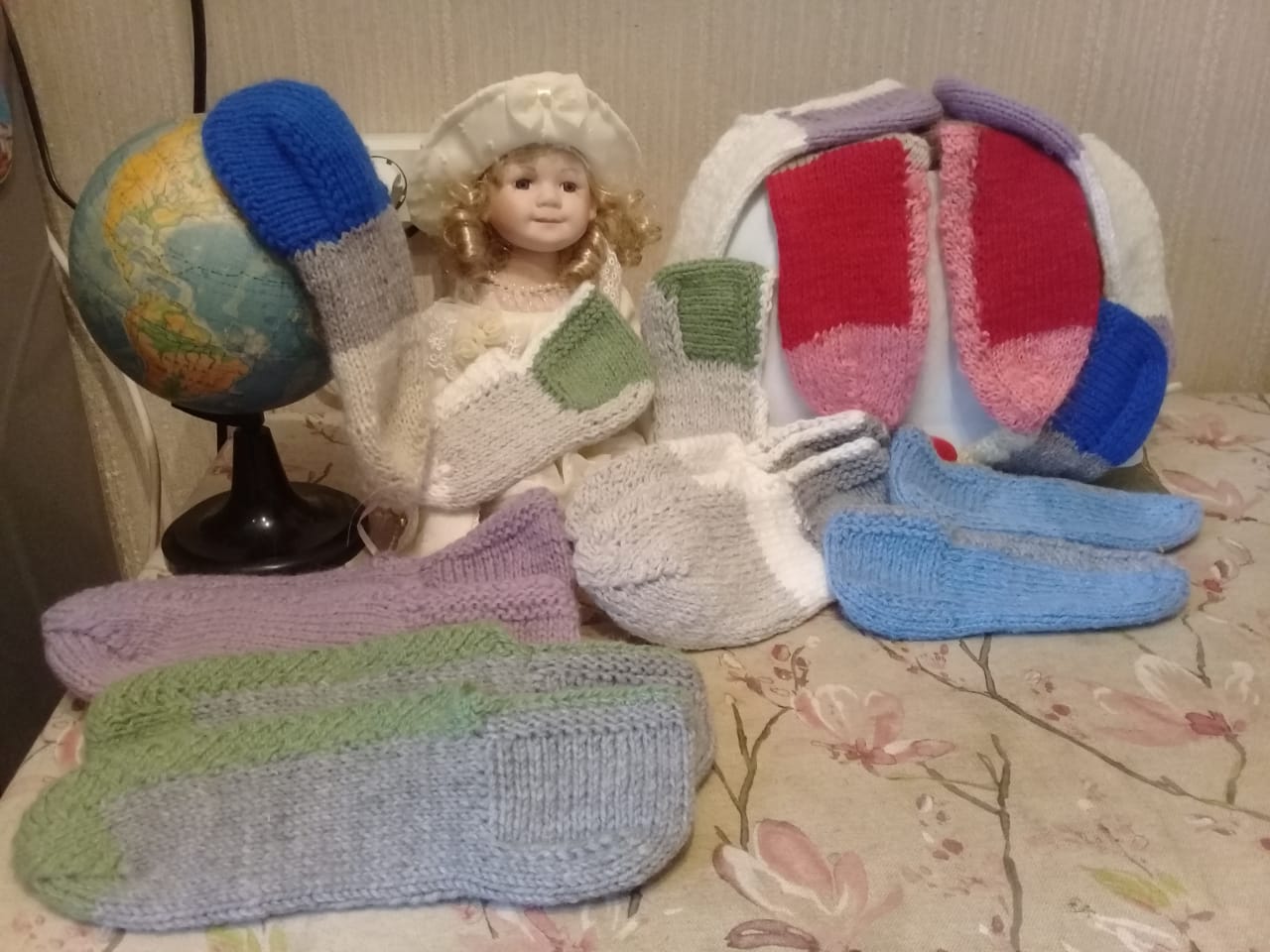 Ольга Викторовна Чебелева
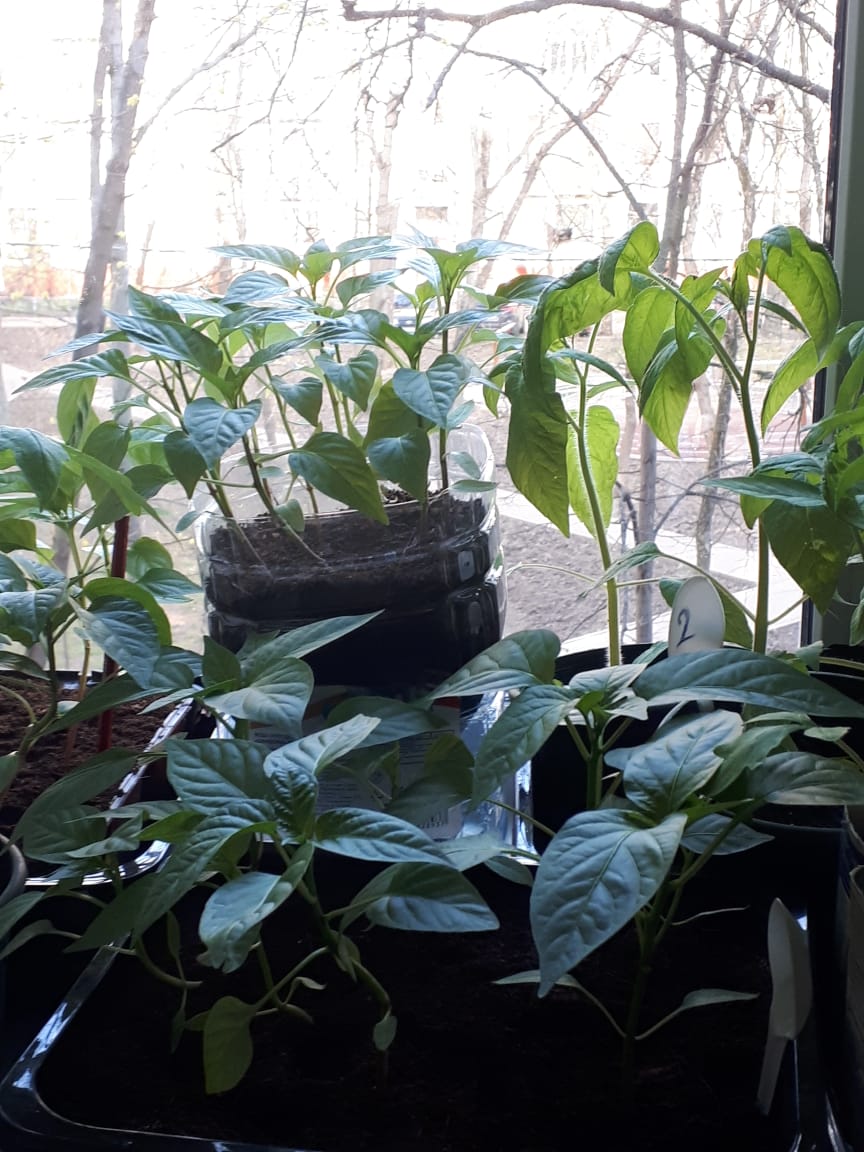 На самоизоляции ветераны еще  
готовятся к дачному сезону. 
Вот какая рассада уже взошла о Ольги  на подоконнике, 
а еще она любит чай и к нему обязательно печет вкусные изделия.
Ольга Викторовна Чебелева
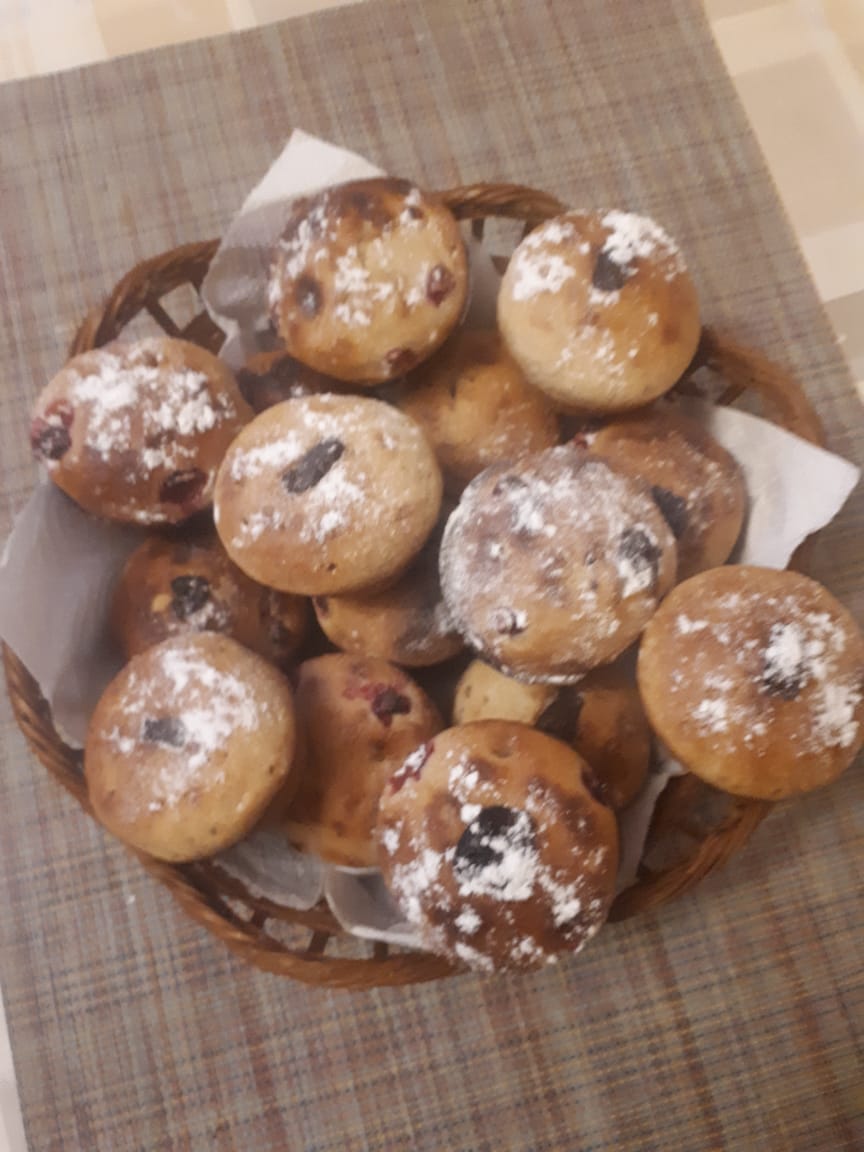 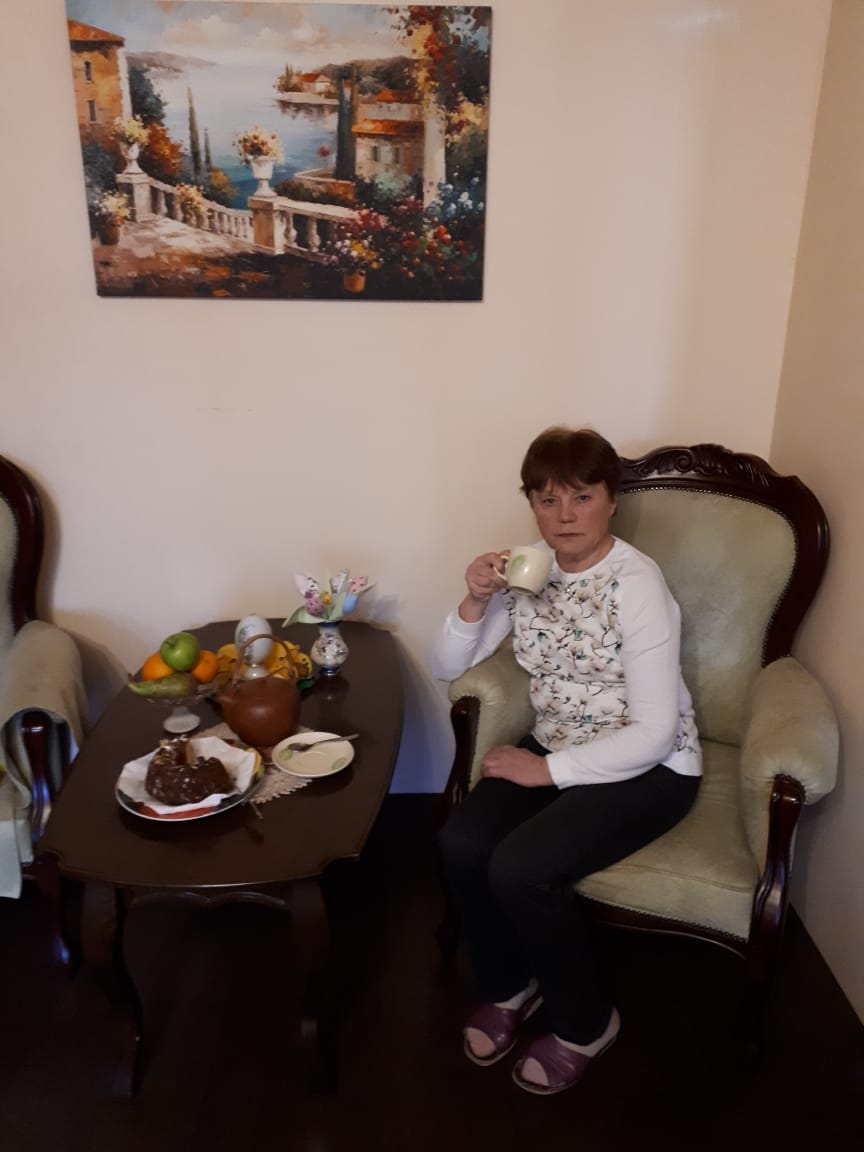 Приглашаю всех на виртуальный чай с вкусными маффинами.
Дмитриева                                    Якубова
      Вера Алексеевна                  Рушана Михайловна
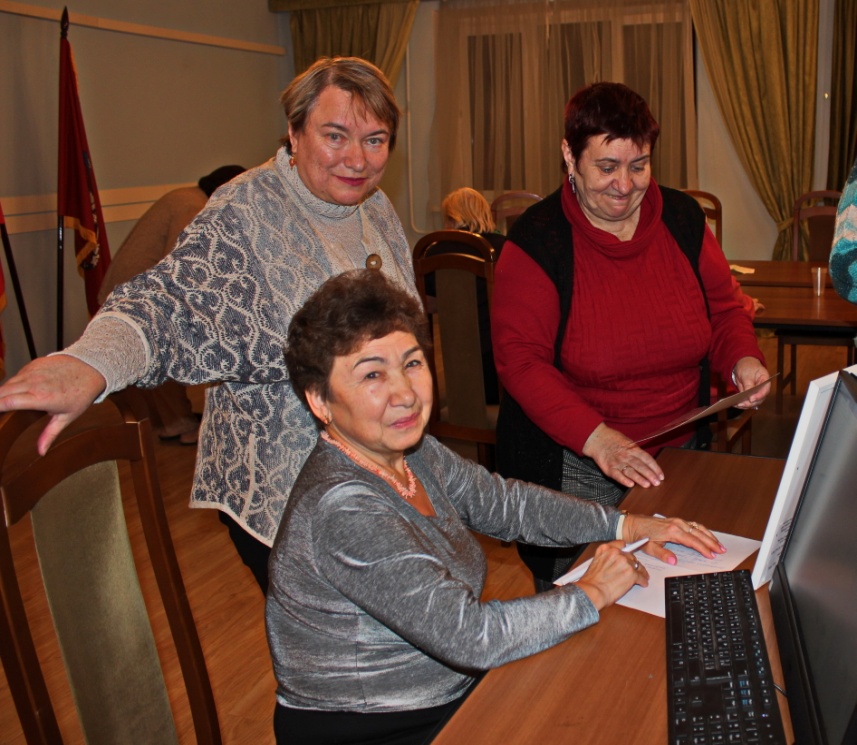 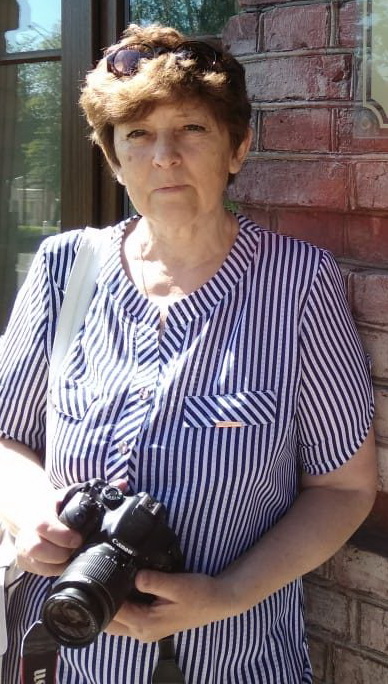 Не замирать в бездействии, постоянно пополнять новой информацией фотоальбомы ,собирать фото в презентации  и   вспоминать, вспоминать, вспоминать…
В настоящий момент у нас есть фотографии и много свободного времени.
Составили презентацию Дмитриева В.А. и Якубова Р.М. и наши мастерицы.